46 de piețe de media. România
digitalnewsreport.org
Reuters Institute Digital News Report 2021ediția a 10-a
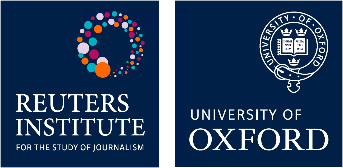 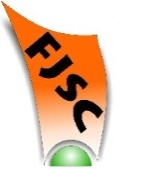 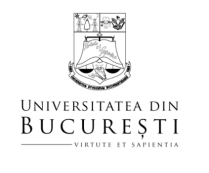 @risj_oxford
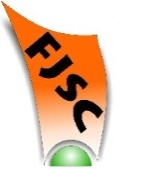 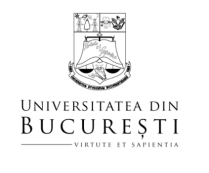 România:Dezinformarea în mediul online
Lector univ. dr. Manuela Preoteasa
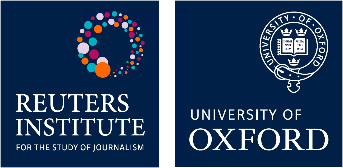 @isj_oxford
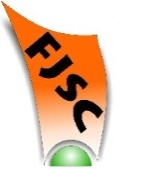 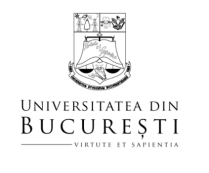 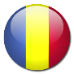 Gradul de îngrijorare față de fenomenul dezinformării
- în mediul online, 2021 -
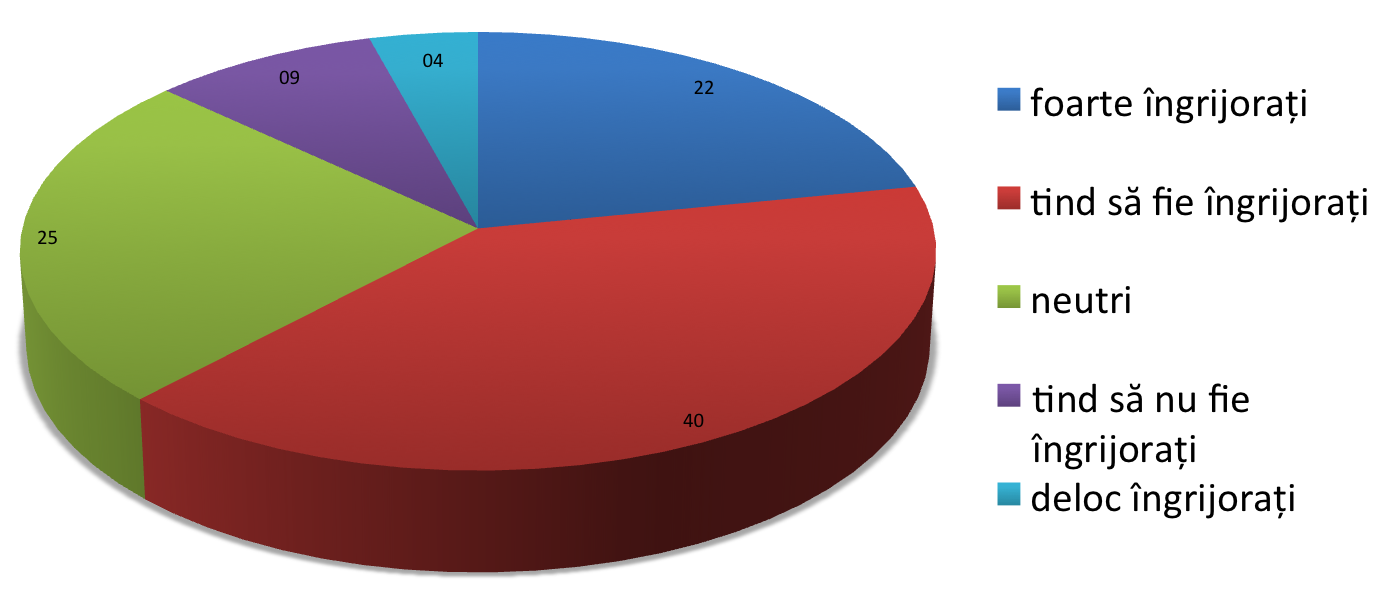 „Mă îngrijorează ceea ce este real și ce este fals în privința știrilor online, pe internet”. 

65% își declară, mai mult sau mai puțin, îngrijorarea

25% se declară neutri

13% nu sunt îngrijorați

Eșantion: 2010 persoane
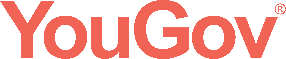 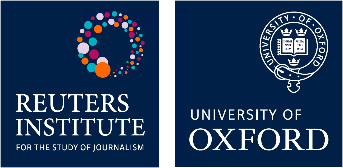 [Q_FAKE_NEWS_1] Vă rugăm să indicați măsura în care sunteți de acord cu următoarea afirmație. „Gândindu-mă la știrile online, mă îngrijorează ce este real și ce este fals pe internet.” Baza – eșantionul românesc, 2010 persoane.  Sursă: date Reuters Institute, potrivit sondajului YouGov, prelucrare FJSC.
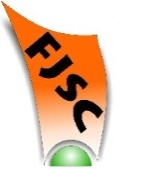 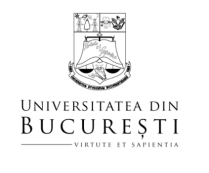 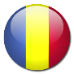 Îngrijorarea față de fals / real pe internet 
evoluția indicatorilor de percepție între 2018 - 2021
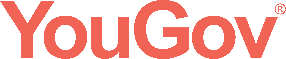 Eșantion în 2021: 2010, eșantion în 2020: 2017; eșantion similar în anii precedenți (aprox. 2000 persoane)
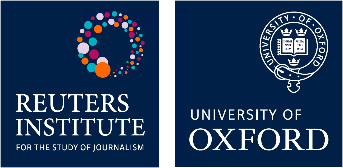 Sursă: date Reuters Institute, potrivit sondajului YouGov, prelucrare FJSC
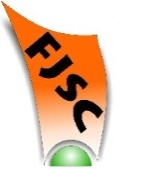 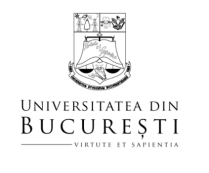 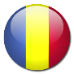 Îngrijorarea față de fals / real pe internet 				evoluția indicatorilor de percepție între 2018 - 2021
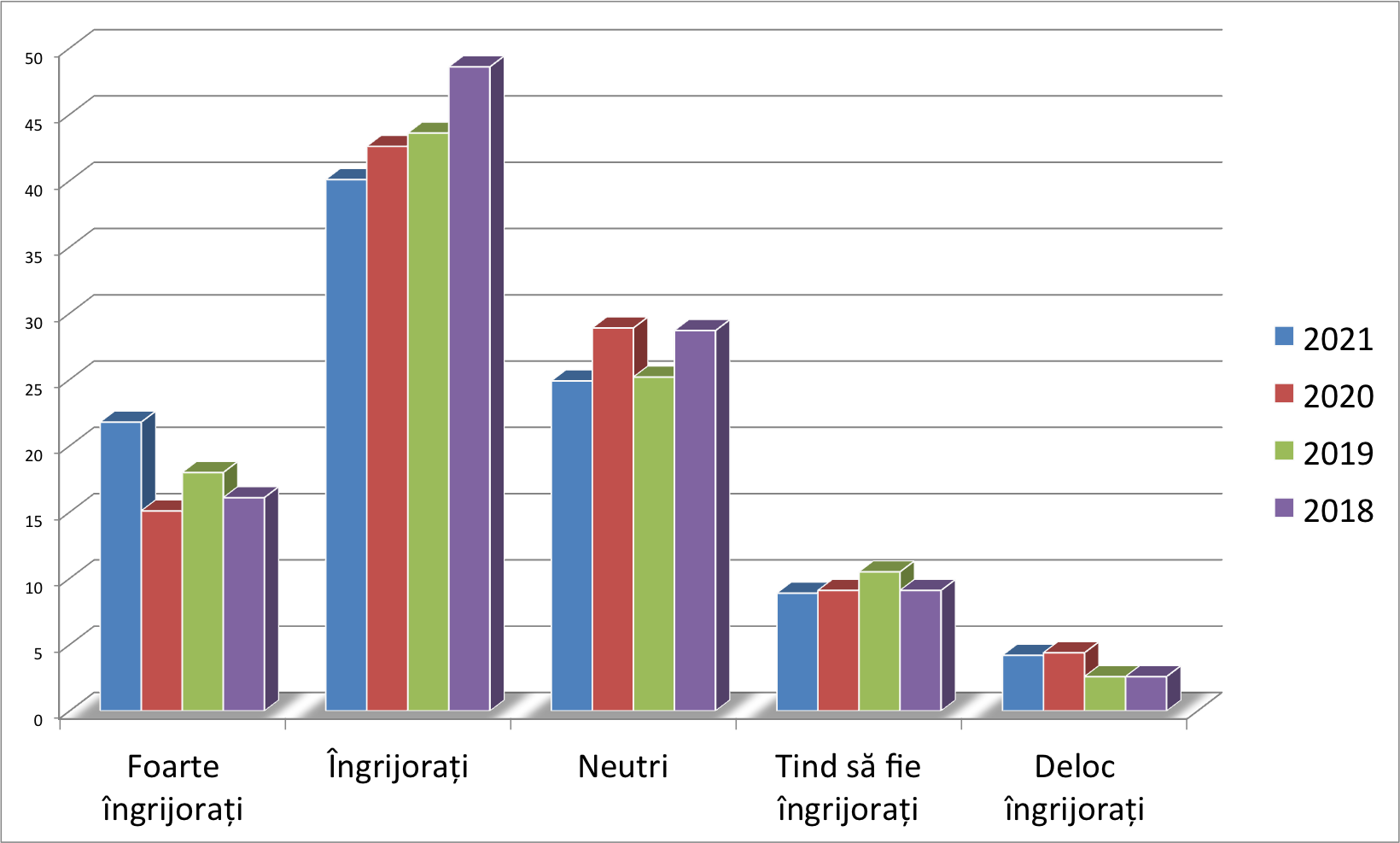 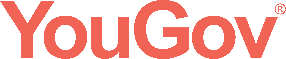 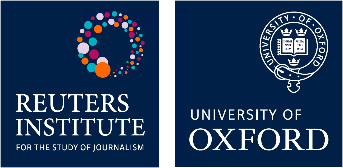 Sursă: date Reuters Institute, potrivit sondajului YouGov, prelucrare FJSC
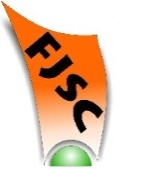 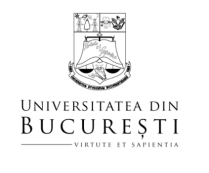 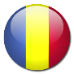 Îngrijorarea față de fals / real pe internet
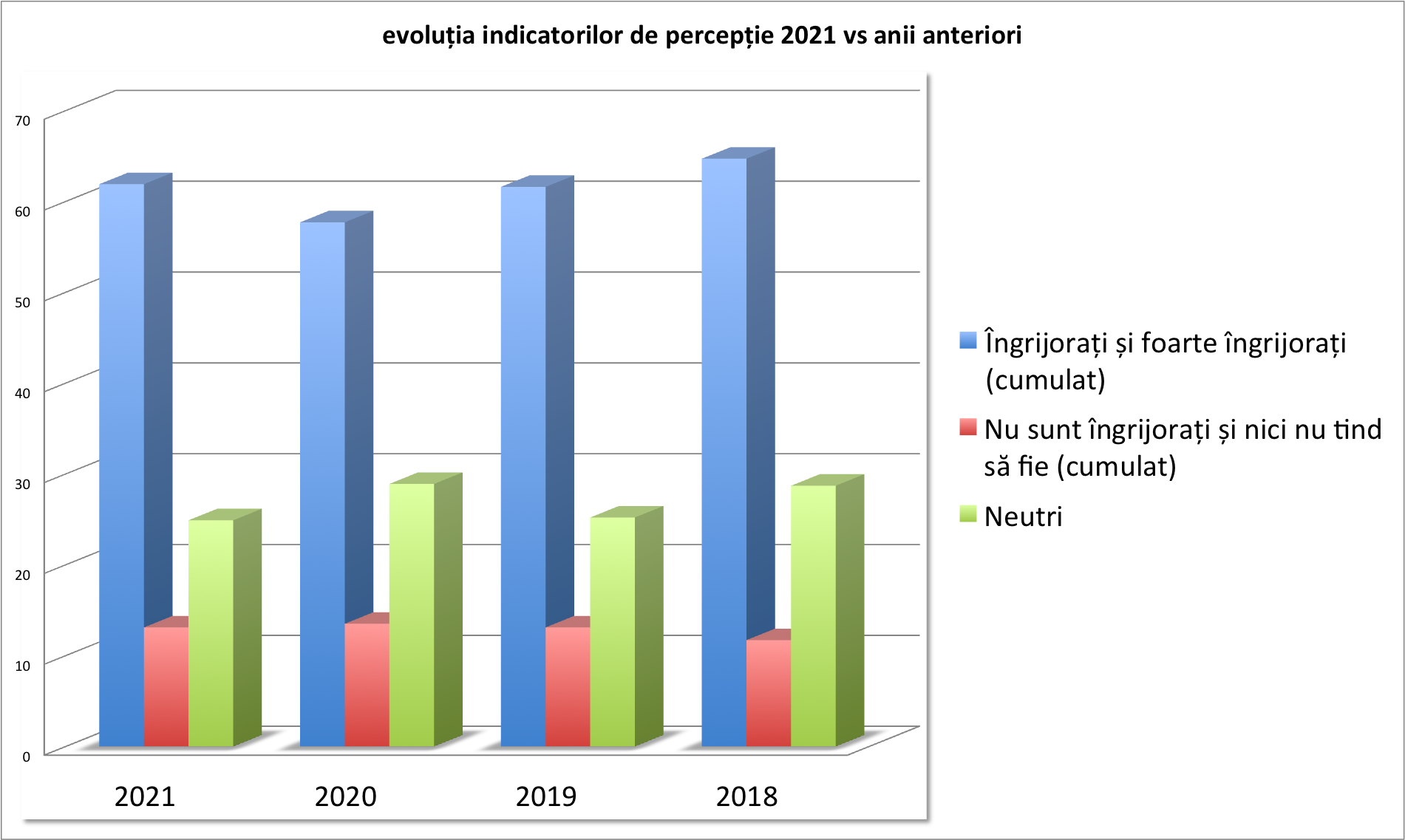 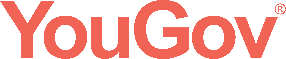 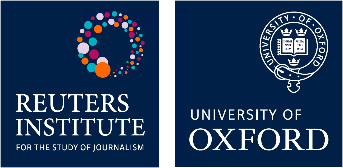 Sursă: date Reuters Institute, potrivit sondajului YouGov, prelucrare FJSC
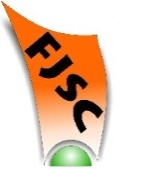 Cine stă la baza informației false sau înșelătoare?
2021 vs 2020
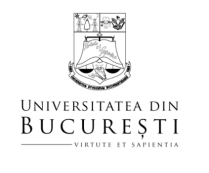 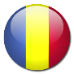 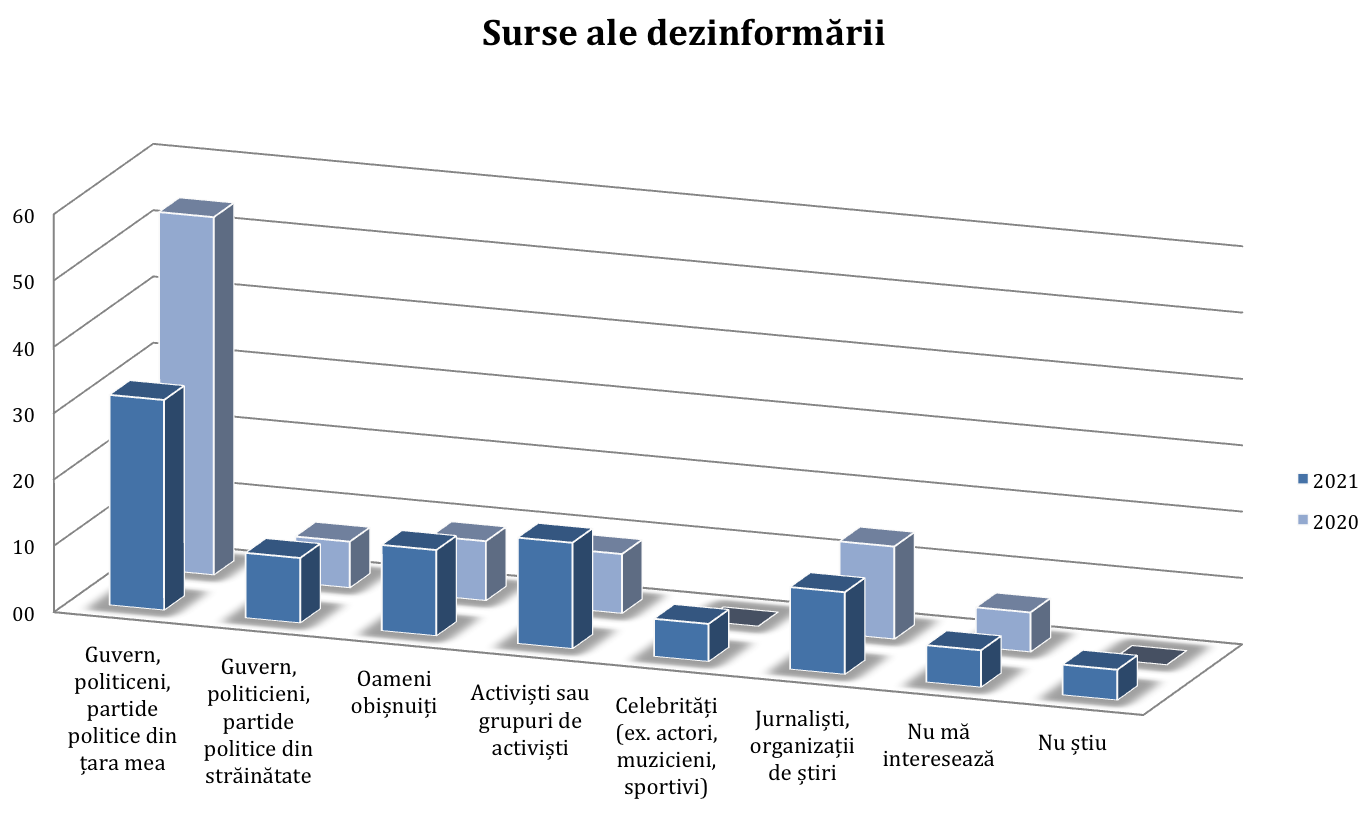 „Care dintre următoarele subiecte, dacă este cazul, vă îngrijorează cel mai mult în ceea ce privește mediul online? 
Selectaţi o singură variantă. 

Informații false sau înșelătoare provenind de la...”
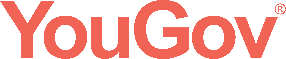 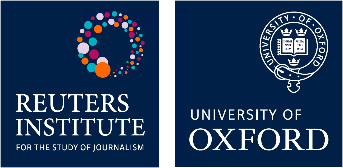 Eșantion în 2021: 2010, eșantion în 2020: 2017
Sursă: date Reuters Institute, potrivit sondajului YouGov, prelucrare FJSC
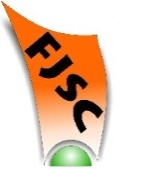 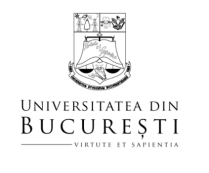 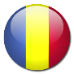 Canale care au propagat dezinformarea cu privire la coronavirus - în mediul online, 2021
„Gândindu-vă în mod specific la coronavirus (COVID-19) și la efectele sale, care dintre următoarele surse online vă îngrijorează cel mai mult, dacă este cazul? Vă rugăm să selectați o singură variantă. Informații false sau înșelătoare prin intermediul…” 

Față de 2020, crește îngrijorarea față de Facebook (+3) și scade îngrijoarea față de site-urile de știri (-5)
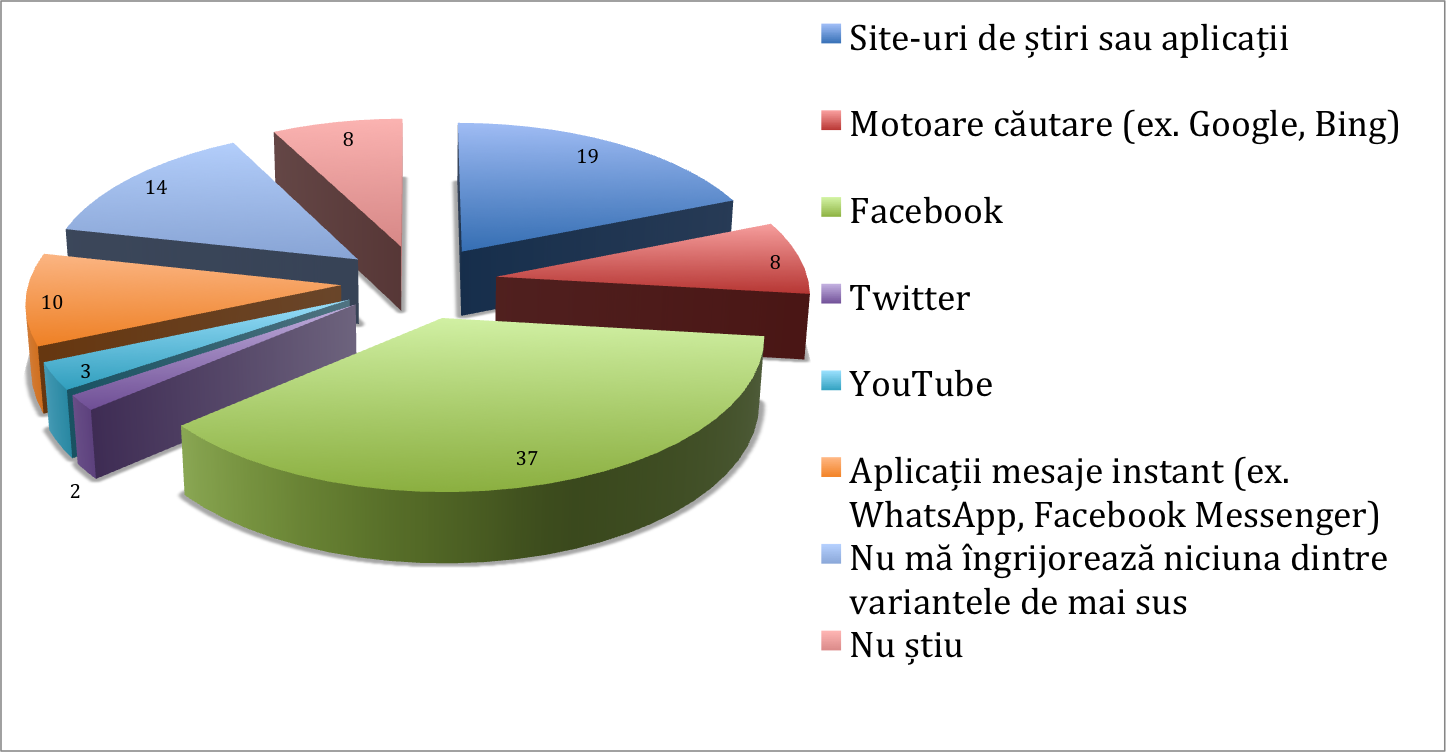 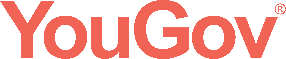 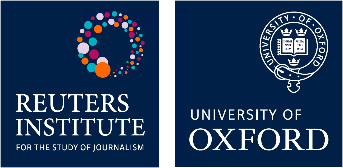 Sursă: date Reuters Institute, potrivit sondajului YouGov, prelucrare FJSC
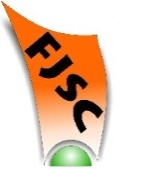 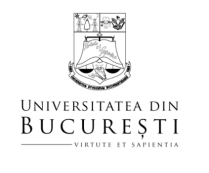 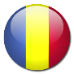 Dezinformarea în context global
Zvonuri și conspirații despre coronavirus s-au răspândit în Nigeria, Africa de Sud. 
Informația falsă despre COVID a fost de asemenea puternic distribuită în Europa Centrală și de Est - Republica Cehă, Slovacia, Ungaria, România și Bulgaria, la fel de mult ca în America Latină și în anumite părți din Asia.
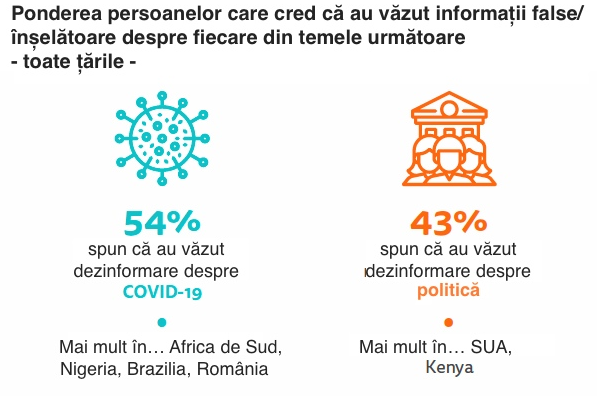 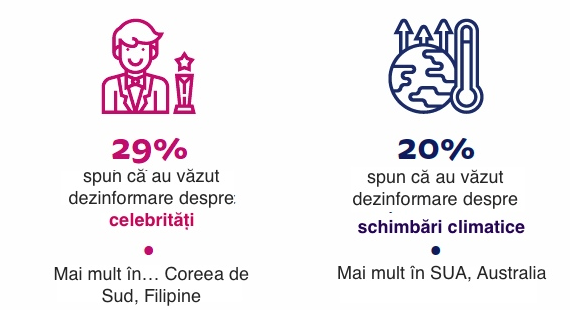 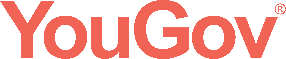 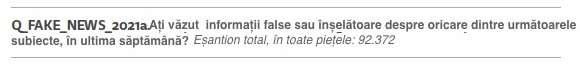 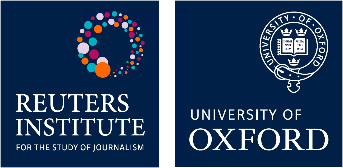 Sursă: date Reuters Institute, potrivit sondajului YouGov, prelucrare FJSC
46 de piețe de media. România
digitalnewsreport.org
Reuters Institute Digital News Report 2021ediția a 10-a
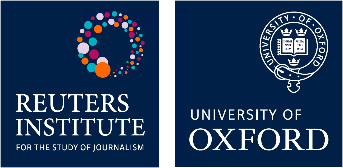 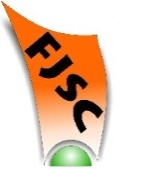 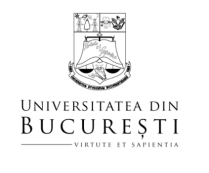 @risj_oxford